Bună dimineața!
Mă simt
Din cauza unei laringite, azi nu pot   vorbi și nici nu pot cânta.
Așadar, v-am pregătit:
Matematică: test
Limba română: Compunere după plan de idei;
Muzică: Text despre viața compo-zitorului George Enescu
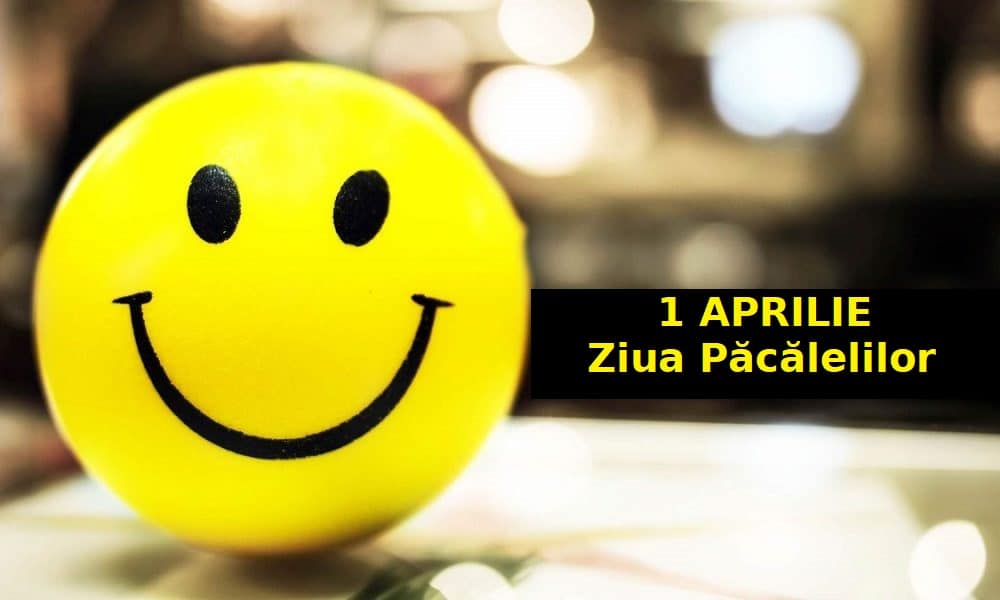 https://www.youtube.com/watch?v=9B2KUKKaYJg
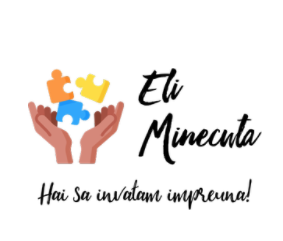 Să începem ziua râzând!
https://www.youtube.com/watch?v=ydAyvvDQrgY
Expresii cu ”râs”
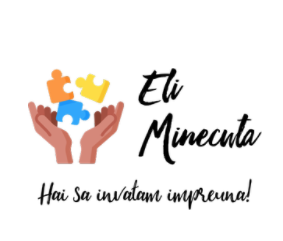 LA MULȚI ANI, PĂCALĂ!
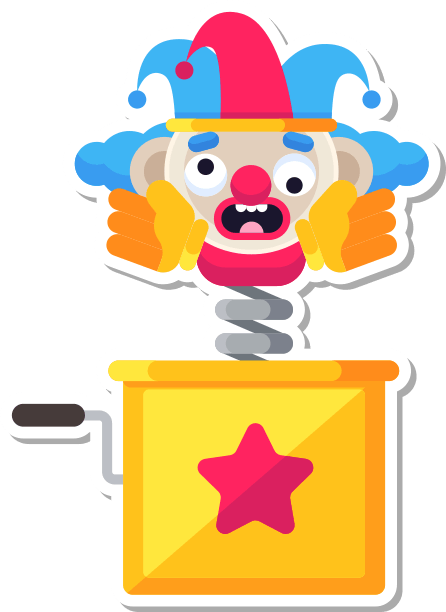 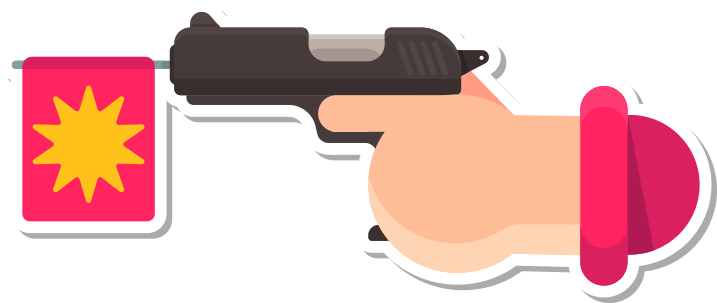 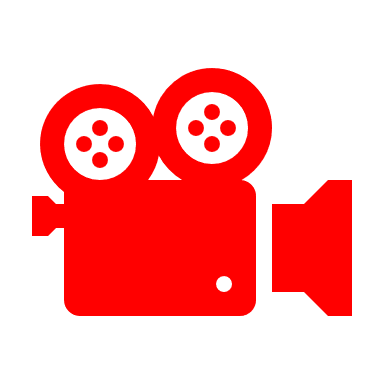 Vizionare Păcală argat la popă, după Petre Dulfu
SINONIME PENTRU PĂCĂLEALĂ
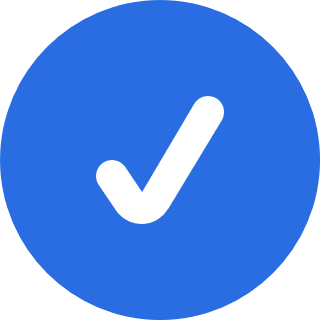 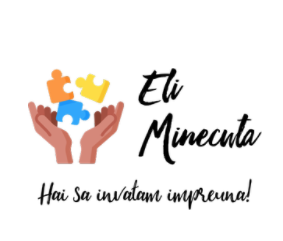 https://learningapps.org/view34917679
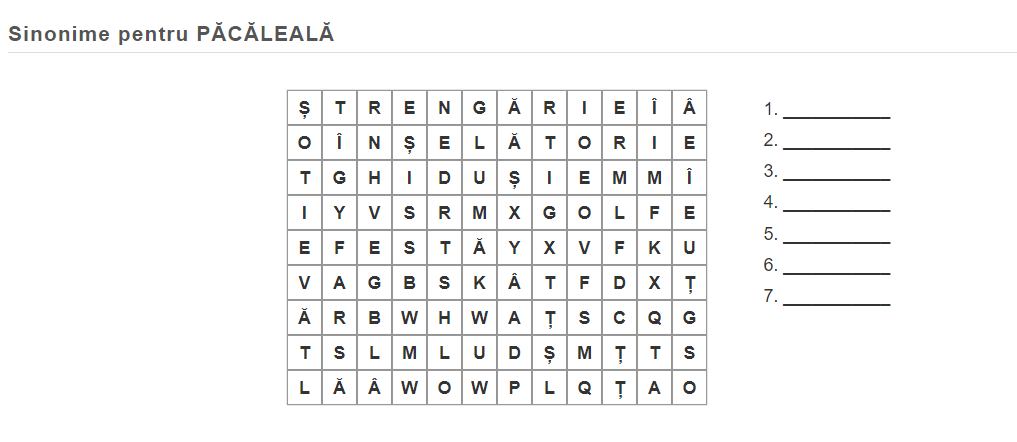 Contents
01
02
03
Lorem ipsum
Lorem ipsum
Lorem ipsum
Lorem ipsum dolor sit amet
Consectetur adipisicing elit, sed do eiusmod tempor incididunt ut
Lorem ipsum dolor sit amet
Consectetur adipisicing elit, sed do eiusmod tempor incididunt ut
Lorem ipsum dolor sit amet
Consectetur adipisicing elit, sed do eiusmod tempor incididunt ut
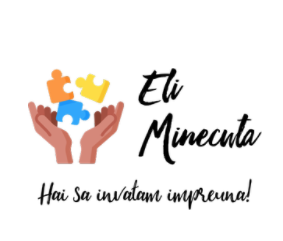 Păcală argat la popă
Pentru înțelegerea lecturii

Cuvinte explicate pe tablă:
argat – slugă, servitor
zapis- document scris, act
tocmeală – înțelegere
ne-am învoit – ne-am înțeles
simbrie- plată, răsplată, salariu
învoială –înțelegere, acord
secară -  numele unei cereale
merinde – hrană rece, mâncare
m-a omenit – m-a ospătat
lihnit de foame - flămând peste măsură
apucat – nebun
răpciugos- slab, neîngrijit
retevei – bucată scurtă de lemn
să piei din fața ochilor – pleacă ime-diat de aici!
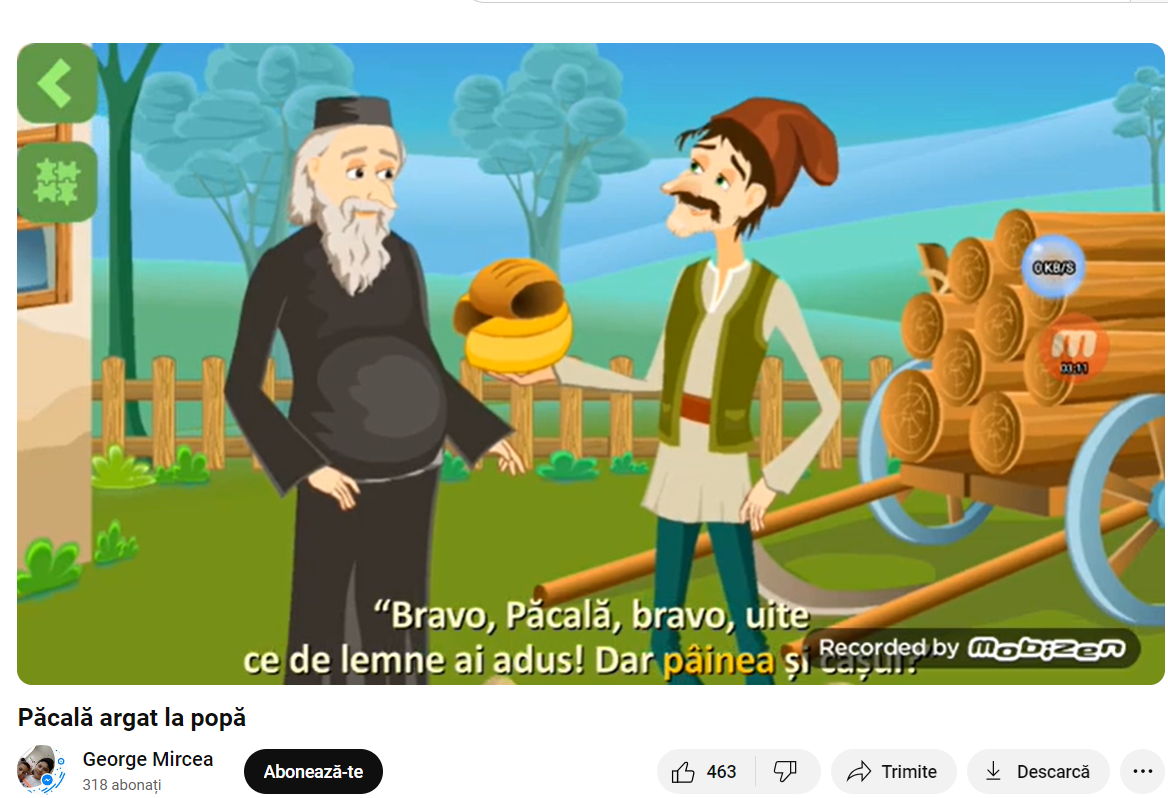 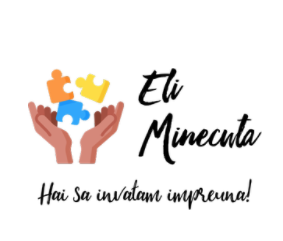 https://www.youtube.com/watch?v=aOXl1PXbWHo
Tema pentru acasă
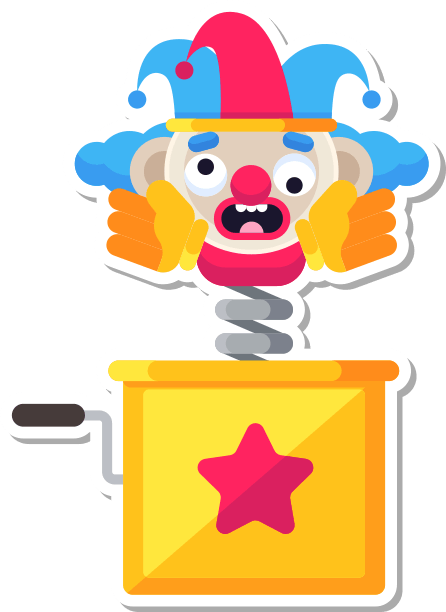 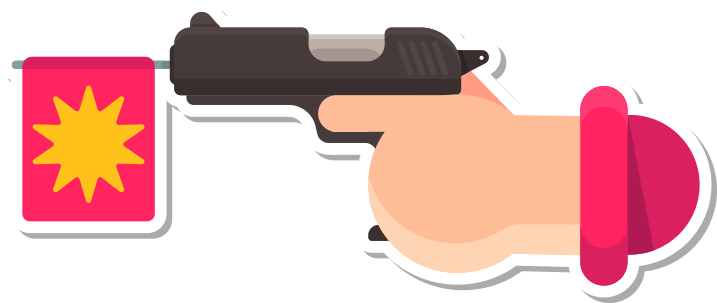 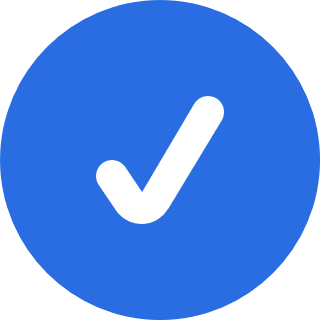 https://www.didactic.ro/materiale-didactice/fisa-de-lucruboierul-si-pacala-de-ioan-slavici
Fișă de lucru
”Boierul și Păcală” de Ioan Slavici
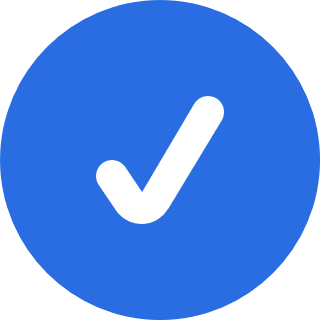 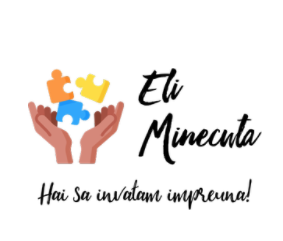 Autor:Marius-Florin Chiributa - invatator
Învăţământ primar - Grupul Scolar "Demostene Botez" Trusesti
Site: www.didactic.ro
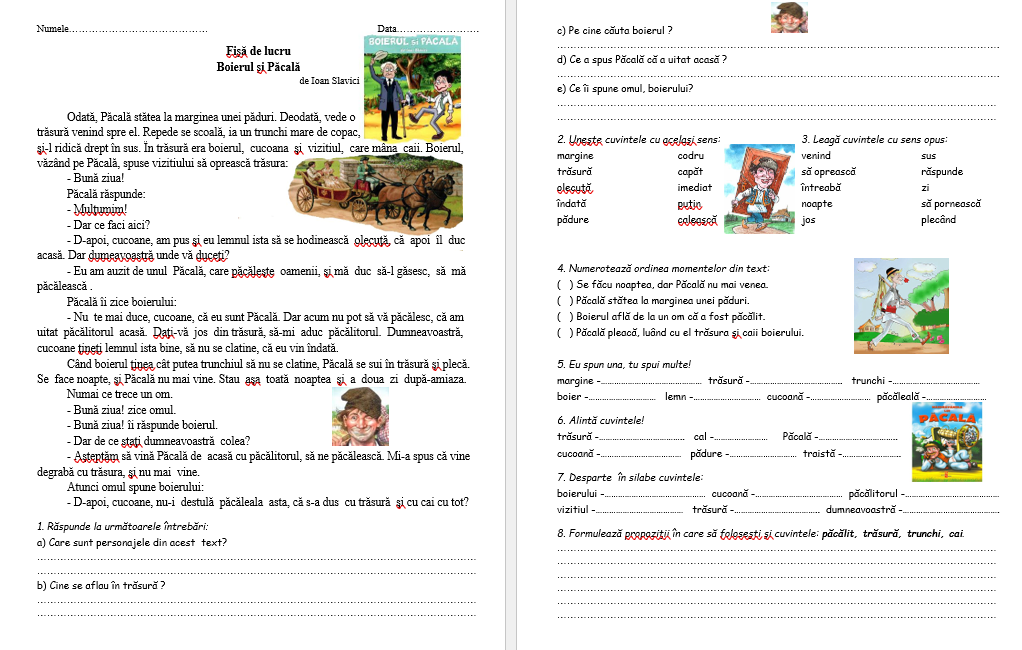 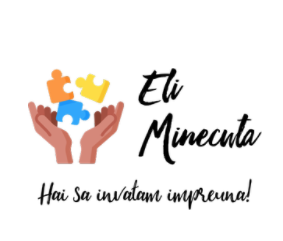 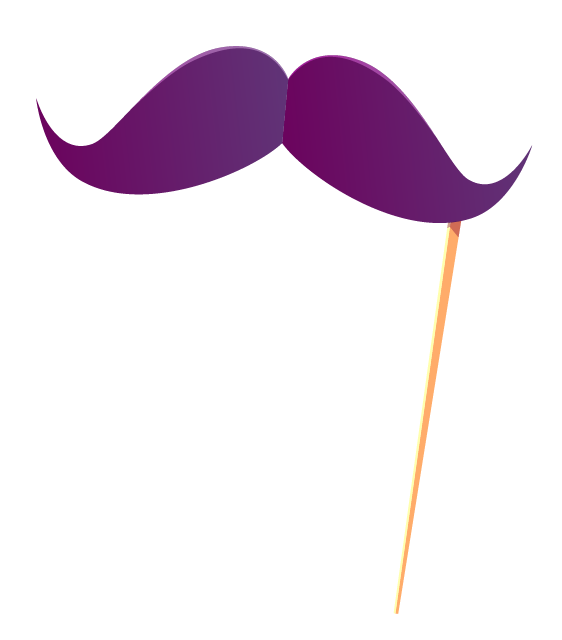 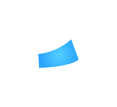 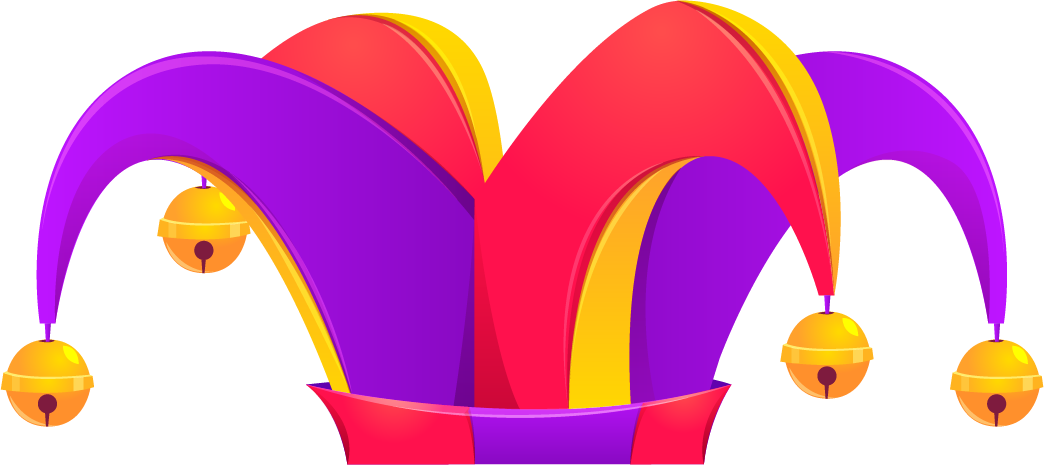 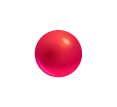 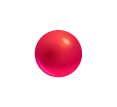 O zi de 1 aprilie veselă!
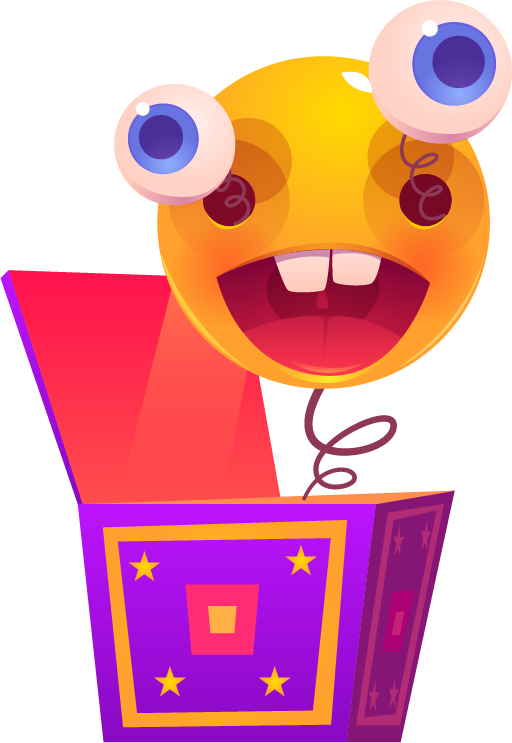 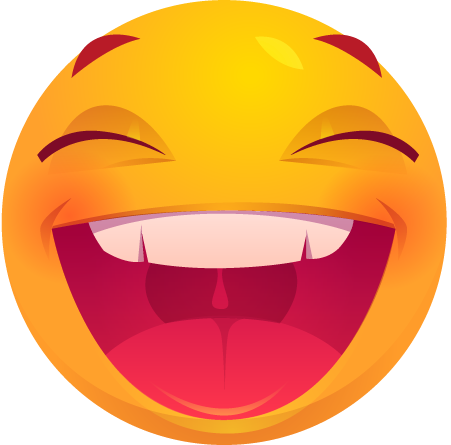 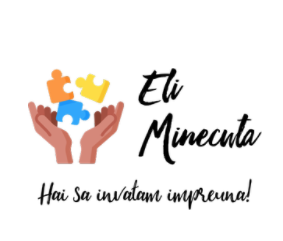 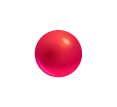